ESCUELA NORMAL DE EDUCACIÓN PREESCOLAR
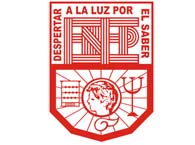 Licenciatura en educación preescolar 

Materia: inglés B2 online
Profra.: Mayela Alejandra del Carmen Gaona García

WRITING ASIGNMENT 3

Alumna: Yazmin Tellez Fuentes N.L. 13

Sexto semestre Sección A

Saltillo, Coahuila

13 de abril de 2021
Your Paragraph here: (Font arial 10, margin 1 )
Answering to the first question,yes I’ve known many people who has a disability. For example, my older sister. She has an intelectual disability because when she was born, she had a problema with the oxygen reaching her brain; but even though she has that mundane disability, she is one of the most fun-loving person I have ever met.

Even though I love to help people in any way I can, I don’t think I have contribute as I want to do it. I just havedonate money whenever i can, and I become a studious person so in a future I can be able to help in any way that I can.

To asume I have all the things that are needed, I would love have opened a Foundation so I can learn more about my sister’s disability and help other children who has it. It’s not some unfathomable reasin why I’m also studying to be a professor, I want them to know that it’s OK if they’re different for the rest.

To conclude, I think the city doesn’t have been adopted to help people with disabilities, I mean yeah sure we have handicapped ramps, but we haven’t progress like other cities that have wheelmap, blindsquare, etc. 
We can do more and better things for those persons.